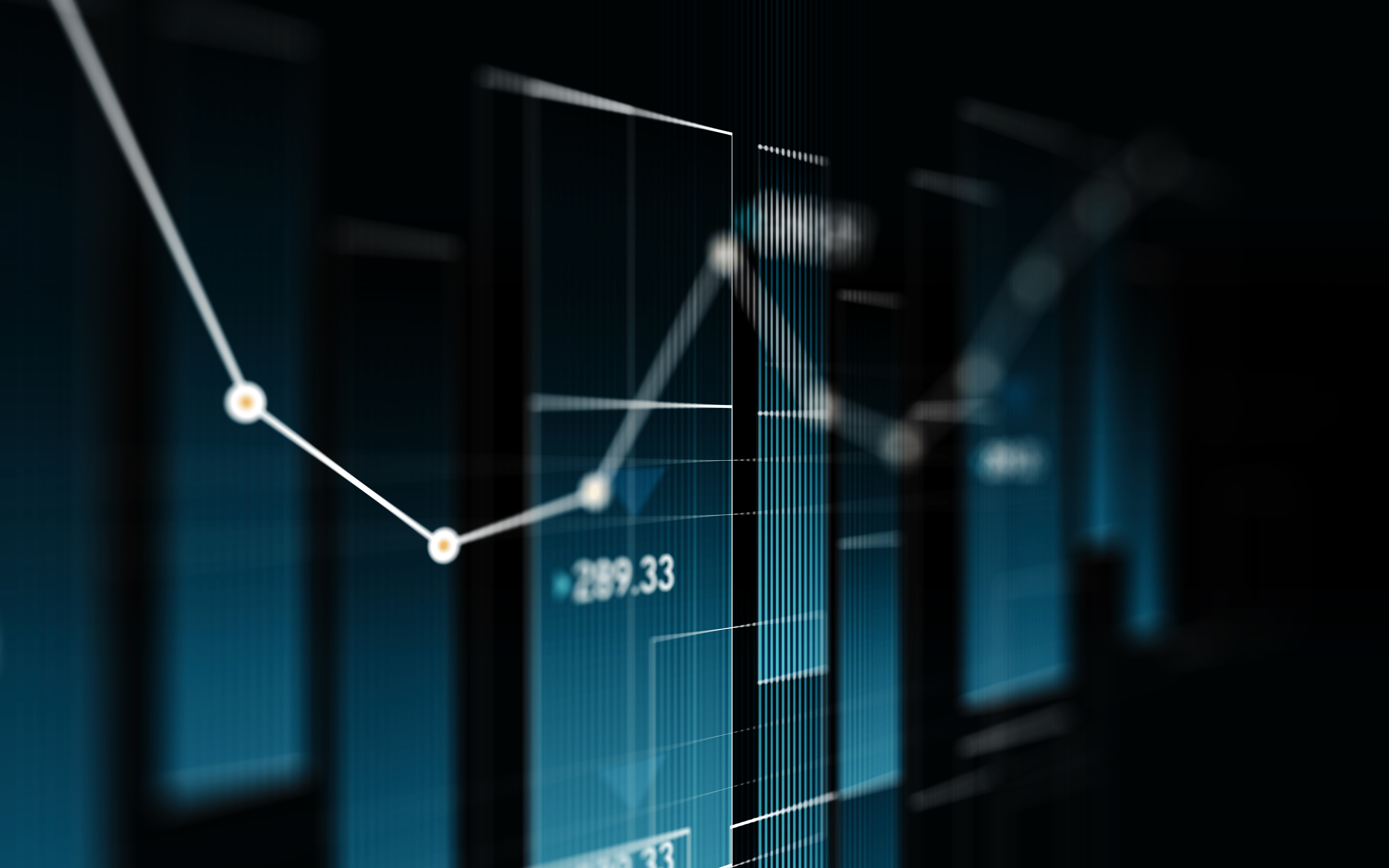 NEW MEDIA
Unit-III
Social Networking
Social networking is an online platform that people uses to develop a social relationship with others with similar thoughts and personal interest.
There are several social media networking sites for instant messaging, sharing or posting views, and much more. 
Trillions of people over the world connect through social networking to share views on a personal level. 
But most people use social networking to interact with their family and friends to gain knowledge or for entertainment purposes.
Social Networking
Business people use social media to plan the target audience and execute it via attractive advertisements that pop out when related to a search.
While social networking has been used from its early beginnings by individuals to make social connections with other people.
The explosion of social network marketing by businesses has largely occurred just in the past decade.
Online social networking is dependent on technology and internet connectivity.
types of Social Networking
Traditional social networking sites

 Social review sites

 Image and video sharing sites

 Video hosting sites

 Community blogs
Traditional social networking sites
Most of the persons familiar with social networking sites like Facebook, Twitter and LinkedIn. 
These platforms help them to connect with friends, family, and brands. 
They encourage knowledge-sharing and are all about personal, human-to-human interaction.
Users can share thoughts, curate content, upload photos and videos.
Form groups based on interests, and participate in lively discussions.
Social networking platforms are a great place for digging up customer research and using social listening tools
Social review sites
Review sites like Yelp and TripAdvisor display reviews from community members for all sorts of locations and experiences. 

This eliminates a lot of the guesswork that goes into booking a restaurant or hotel. 

Businesses can really benefit from studying their reviews, the good and the bad.
Image and video sharing sites
Visual content like images, infographics, and illustrations capture our hearts, eyes and imaginations. 
Social media platforms like Instagram, Imager, and Snapchat are designed to amplify the power of image sharing. 
Users create, curate, and share unique content that sparks conversation and speaks for itself. 
A picture or video can be worth a thousand words to your business
Video hosting sites
Video hosting platforms like YouTube and Vimeo help creators put together content and share it to a platform optimized for streaming. 
This accessibility makes video a super important medium.
YouTube revolutionized the way we watch, create, and think about video. 
It transformed the medium into something accessible. 
Recent improvements in tech and connectivity helped video go the rest of the way.
Community blogs
Shared blogging platforms like Medium and Tumblr give people a space to express their thoughts and help connect them with readers.


These community blog sites provide an audience while allowing plenty of room for customization and self expression.
Characteristic of social Networking
User-generated content, such as photos, videos, and posts that inform other users about the activities and interests of the poster.

The ability to connect individuals from all over the world, though some platforms recommend that individuals know one another in real life before connecting online.

They are free. Their business model is based on breadth of membership, therefore charging for use would be counterproductive.
Characteristic of social Networking
Still, the possibility remains that if a network grew large and useful enough. 
They connect people with common histories, such as school attendance, work colleagues, or people who share a common interest.
They may help forge and develop relationships between people who share a profession or business network.
They may be used to help individuals find information, products, services, or resources that are relevant to them.
Advantages:
Brand awareness: Social networking enables companies to reach out to new and existing clients. This helps to make brands more relatable and promotes brand awareness.

Instant reachability: By erasing the physical and spatial boundaries between people, social networking websites can provide instant reachability.

Builds a following: Organizations and businesses can use social networking to build a following and expand their reach globally.
Advantages:
Business success:  Positive reviews and comments generated by customers on social networking platforms can help improve business sales and profitability.

Increased website traffic: Businesses can use social networking profiles to boost and direct inbound traffic to their websites. 

They can achieve this, for example, by adding inspiring visuals, using plugins and shareable social media buttons, or encouraging inbound linking.
Disadvantages:
Rumors and misinformation: Incorrect information can slip through the cracks of social networking platforms, causing havoc and uncertainty among consumers. 
Often, people take anything posted on social networking sites at face value instead of verifying the sources.
Negative reviews and comments:  A single negative review can adversely affect an established business. 
Especially if the comments are posted on a platform with a large following. A tarnished business reputation can often cause irreparable damage.
Disadvantages:
Data security and privacy concerns: Social networking sites can inadvertently put consumer data at risk. 
For instance, if a social networking site experiences a data breach. 
Time-consuming process: Promoting a business on social media requires constant upkeep and maintenance. 
Creating, updating, preparing and scheduling regular posts can take a considerable amount of time. 
This can be especially cumbersome for small businesses that may not have the extra staff and resources to dedicate to social media marketing.
Thanks